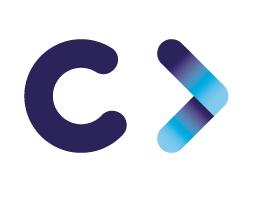 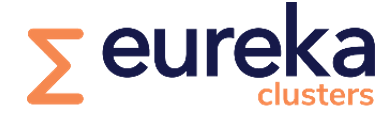 CELTIC-NEXT Proposers Brokerage Day
24th February 2025, Barcelona
Pitch of the Project Proposal
Optolink
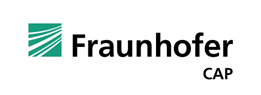 Daniel Maclure 
Fraunhofer CAP
Daniel.maclure@fraunhofer.co.uk
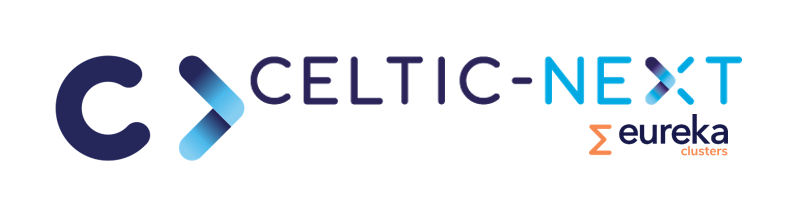 Optolink Concept
Optical comms terminals for off-grid, point-to-point communication

High-speed comms for remote areas lacking infrastructure
Back-up comms for disaster relief after damage to infrastructure
Fraunhofer CAP has experience with key hardware and physical technologies for optical comms in various domains:
Terrestrial / Overcoming opstacles (non-line of sight)
Air to air / Air to ground
Underwater 
Space / Space to ground
2
www.celticnext.eu          Physical layer technologies for optical communications- Daniel Maclure, Fraunhofer CAP, daniel.maclure@fraunhofer.co.uk
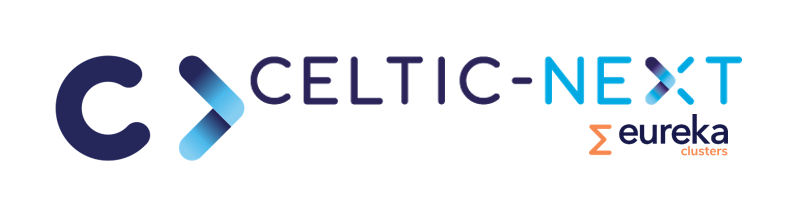 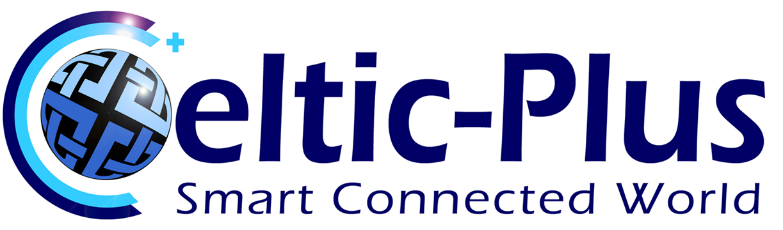 Domains and use-cases
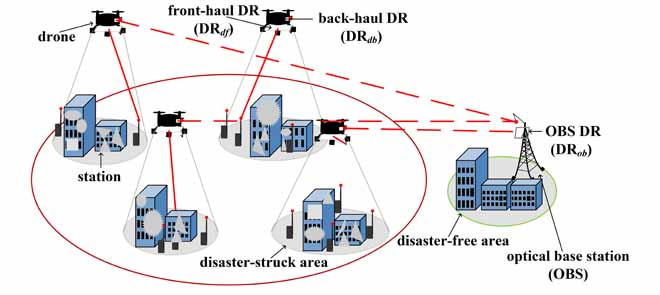 Ground- Development of land-based communications links
Airborne- Optical communications systems (i.e. HAPS and Drones) 
Underwater environment optical links for ROVs and submarines 	including through water/air interface
Space- optical links for space and space to ground 

Open to discussing other topic areas
[1]
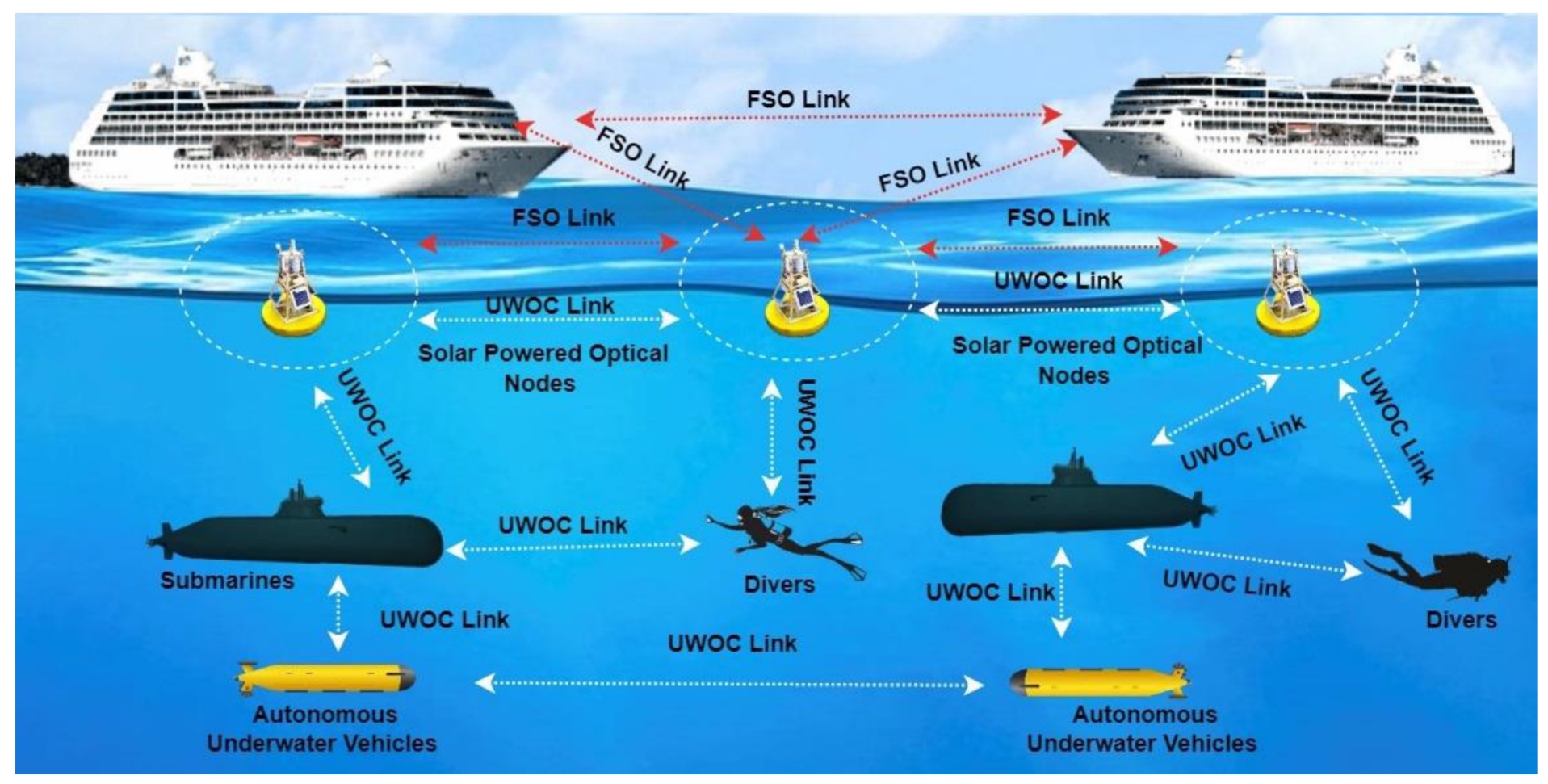 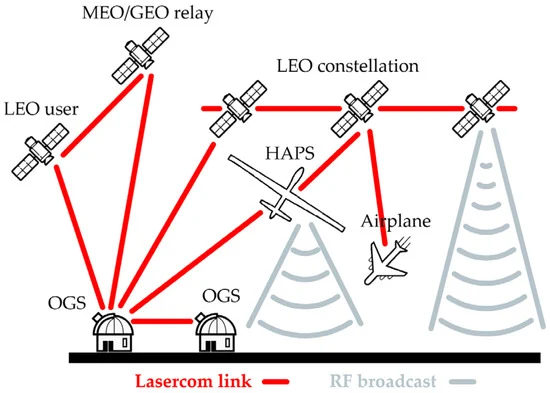 [2]
[3]
[1] P. K. Esubonteng and R. Rojas-Cessa, "RESTORE: Low-Energy Drone-Assisted NLoS-FSO Emergency Communications," in IEEE Access, vol. 10, pp. 115282-115294, 2022, doi: 10.1109/ACCESS.2022.3218014.
[2] Carrasco-Casado et al. , M. Miniaturized Multi-Platform Free-Space Laser-Communication Terminals for Beyond-5G Networks and Space Applications. Photonics 2024, 11, 545. https://doi.org/10.3390/photonics11060545
[3] Chaudhary, et al. A Salinity-Impact Analysis of Polarization Division Multiplexing-Based Underwater Optical Wireless Communication System with High-Speed Data Transmission. J. Sens. Actuator Netw. 2023, 12, 72. https://doi.org/10.3390/jsan12050072
3
www.celticnext.eu          Physical layer technologies for optical communications- Daniel Maclure, Fraunhofer CAP, daniel.maclure@fraunhofer.co.uk
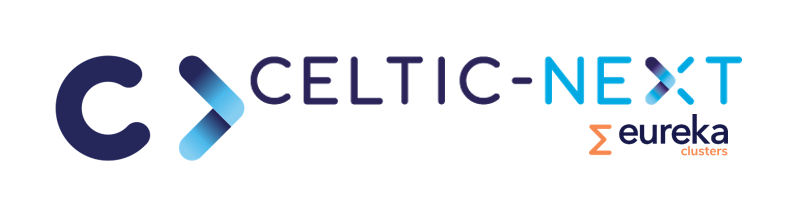 Fraunhofer CAP
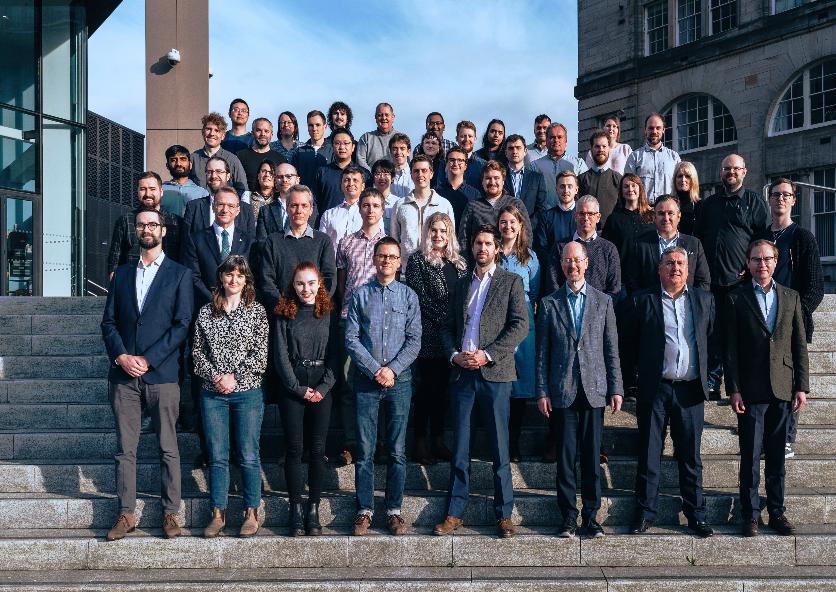 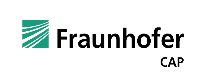 Fraunhofer Centre for Applied Photonics provides professional R&D services for, and with, industry 
Not for Profit UK company and legally independent affiliate of Fraunhofer Gesellschaft
Currently >80 staff and students (including 30 staff with PhDs and 28 PhD/EngD students) 
Specialising in optics and photonics technologies, including  Remote sensing,  Free-space optical communications and Quantum technologies 
To date:
>250 projects of value 
>£120M total value of projects to all partners 
>130 funded company partners from SMEs to multi-nationals
4
www.celticnext.eu          Physical layer technologies for optical communications- Daniel Maclure, Fraunhofer CAP, daniel.maclure@fraunhofer.co.uk
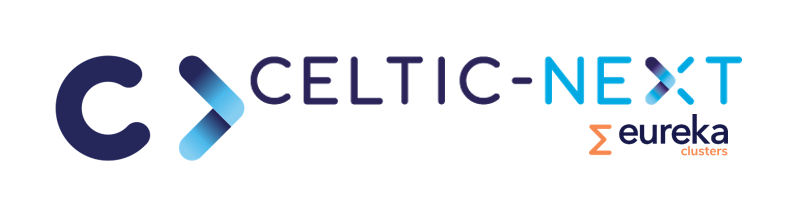 Land
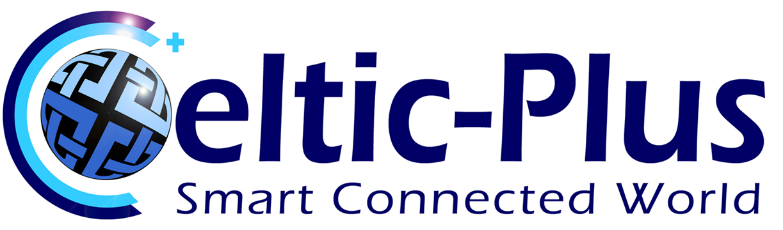 Experience 
Developed an outdoor communications link for QKD communications. 
Development of NIR/IR sources for turbulent environments.
Development of NLOS communications at various wavelengths.  
Ideas 
Development of a last kilometre link for classical or quantum communications. 
Developing optical NLOS links for overcoming obstacles say in an urban environment 
Ground-station receivers for airborne platforms to stream secure communication data.
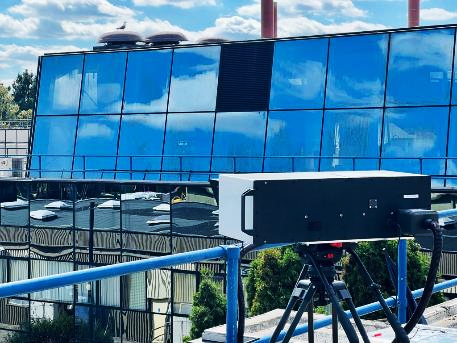 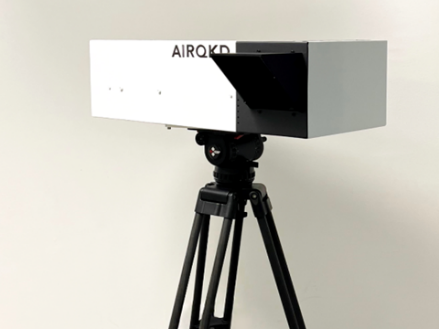 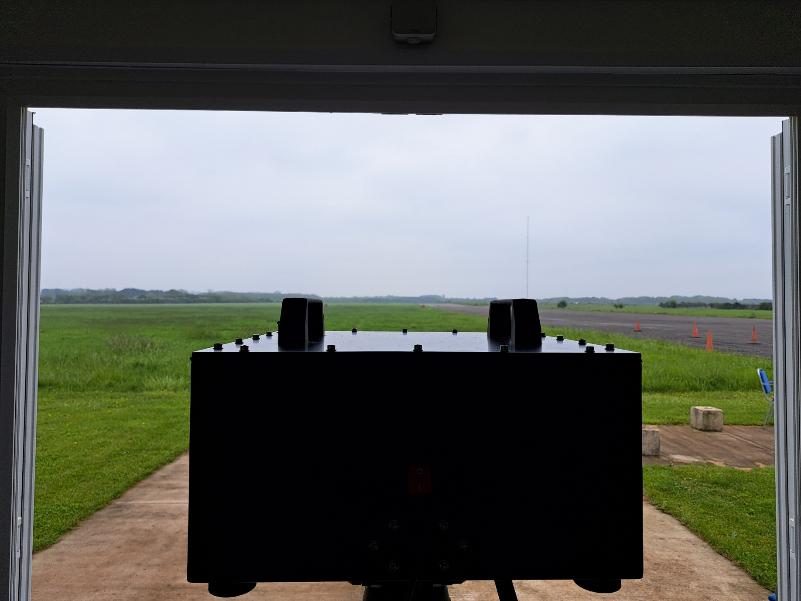 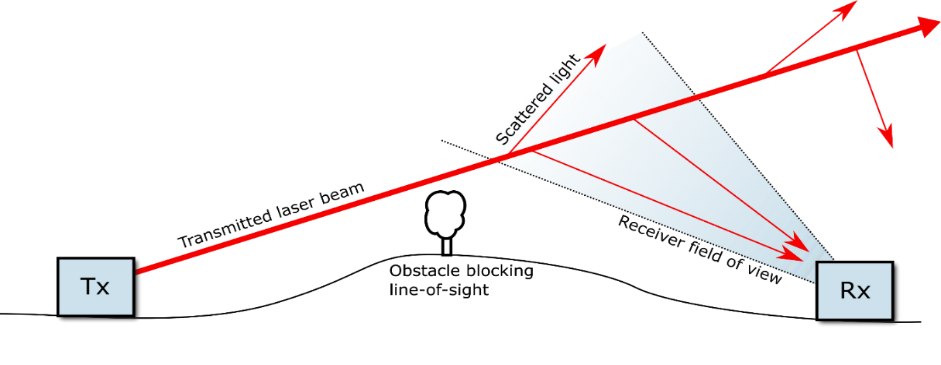 5
www.celticnext.eu          Physical layer technologies for optical communications- Daniel Maclure, Fraunhofer CAP, daniel.maclure@fraunhofer.co.uk
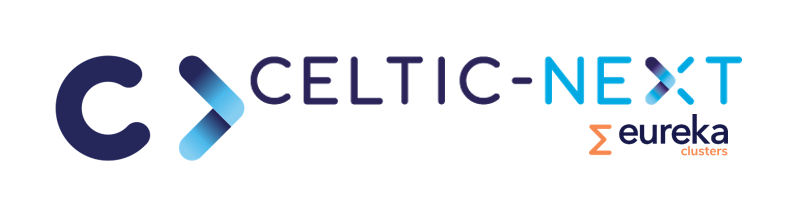 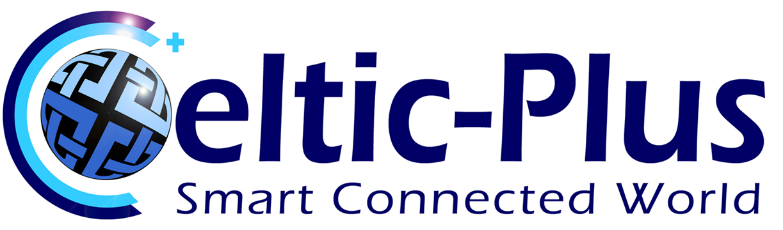 Airborne
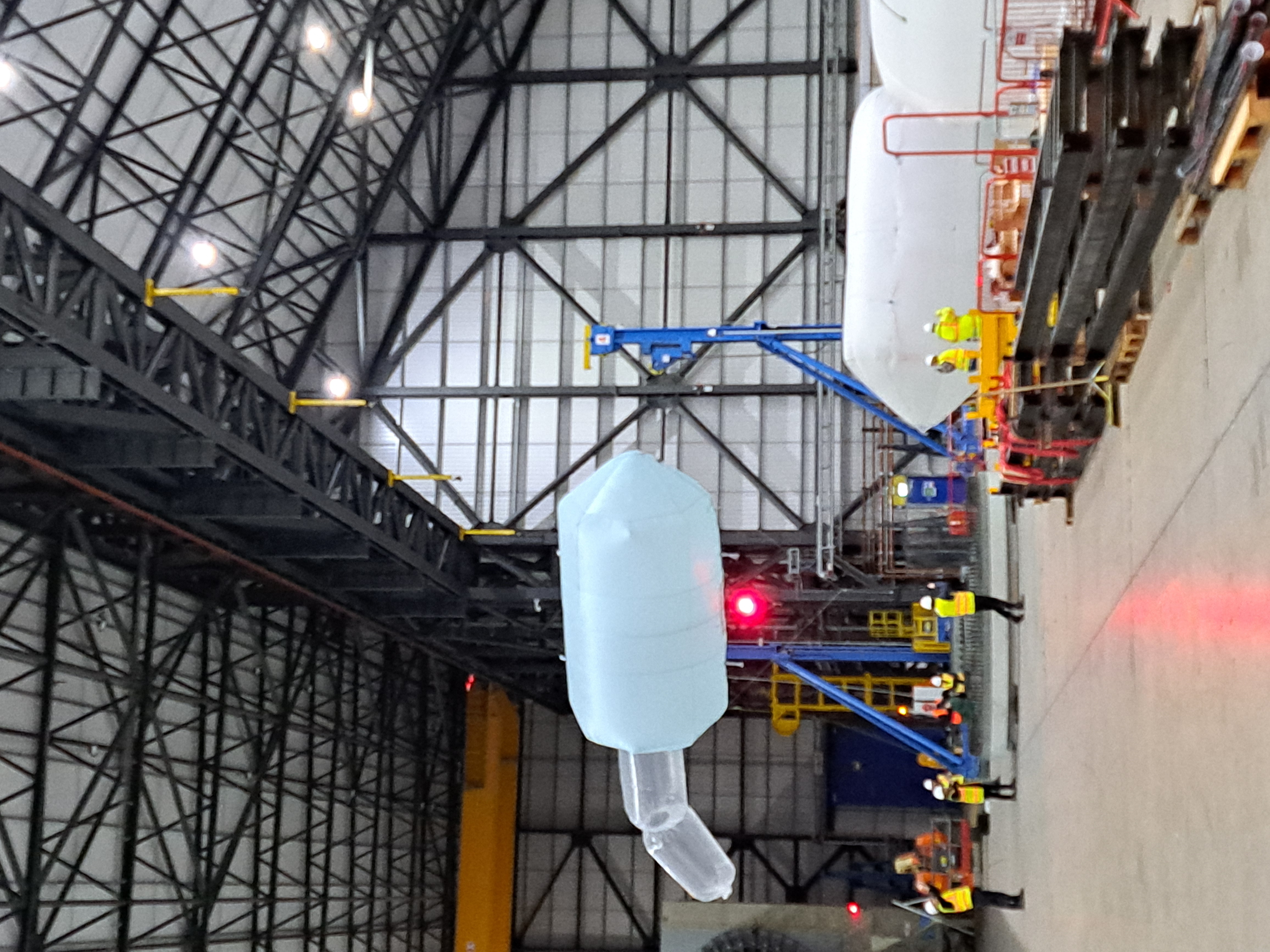 Experience 
We have worked on projects aimed at airborne communications and sensing 
Drone LIDAR units
Optical comms for HAPS 

Ideas
Communications for interconnecting drone networks used in monitoring (i.e. wildfire monitoring) 
Air to ground systems for communication to relay information from the ground to an aerial platform (i.e. where traditional communications have been damaged)
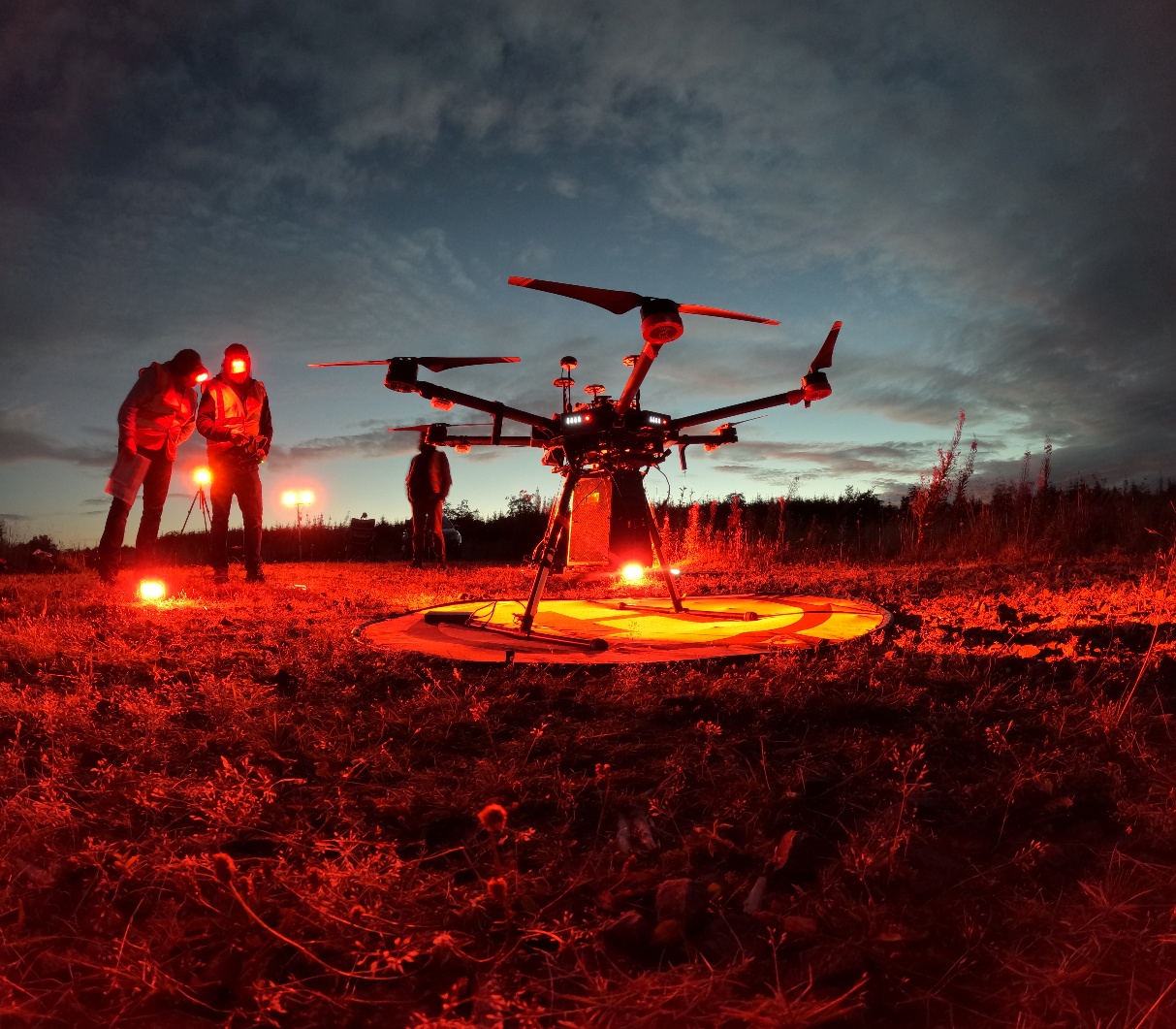 6
www.celticnext.eu          Physical layer technologies for optical communications- Daniel Maclure, Fraunhofer CAP, daniel.maclure@fraunhofer.co.uk
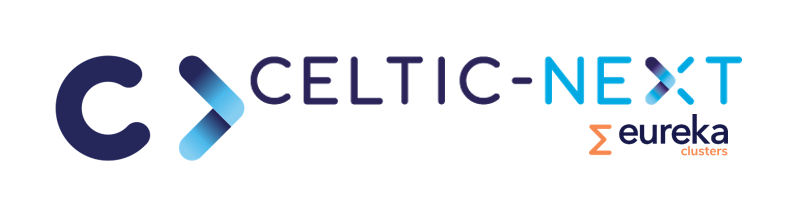 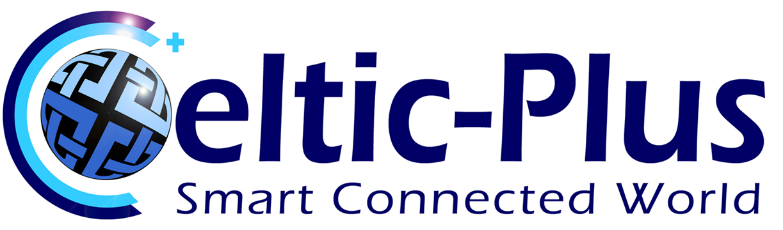 Underwater
Experience 
Tested underwater links in test tanks and 	reservoirs 
Tested side scattering fibres for underwater 	communications 
Idea:
Pointing and tracking between ROVs (Inspecting damaged undersea cables). 
ROV to base station which could be a surface vessel or arial platform surface.
Monitoring station to ROV link development
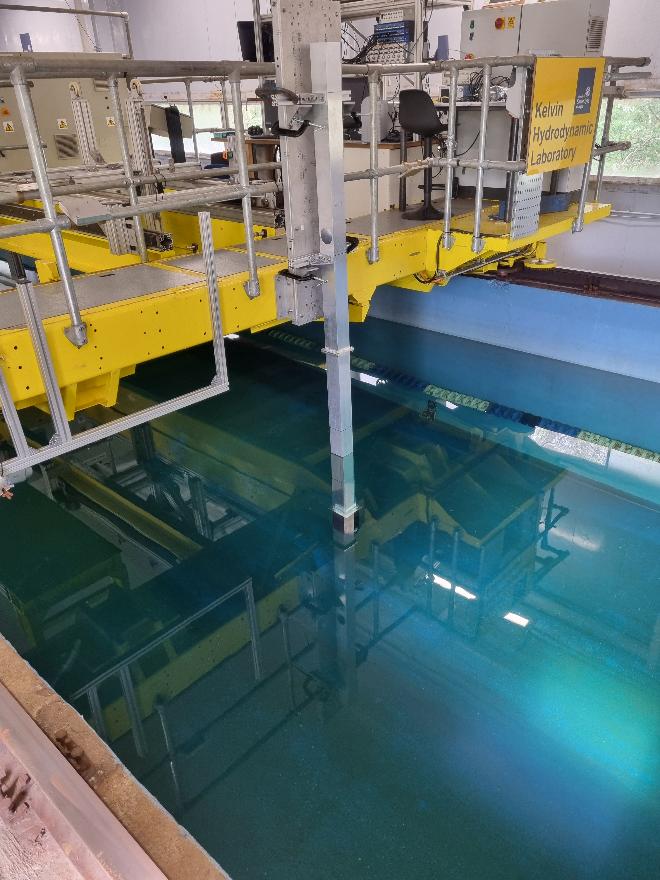 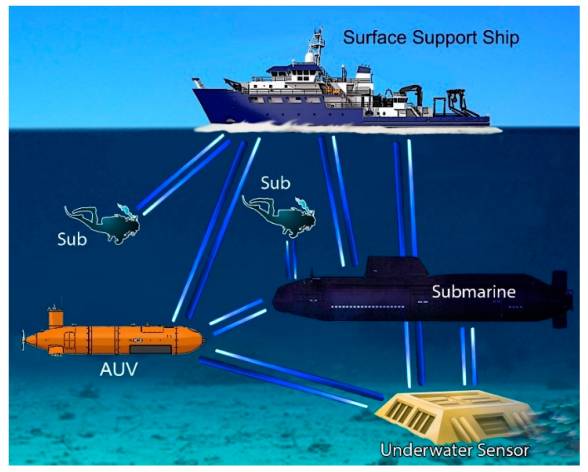 [1]
[1] Schirripa Spagnolo G, Cozzella L, Leccese F. Underwater Optical Wireless Communications: Overview. Sensors (Basel). 2020 Apr 16;20(8):2261. doi: 10.3390/s20082261.
7
www.celticnext.eu          Physical layer technologies for optical communications- Daniel Maclure, Fraunhofer CAP, daniel.maclure@fraunhofer.co.uk
[Speaker Notes: Areas of use
ROVs for underwater inspection of cables 
(monitoring pollution or possible damage to underwater structures)]
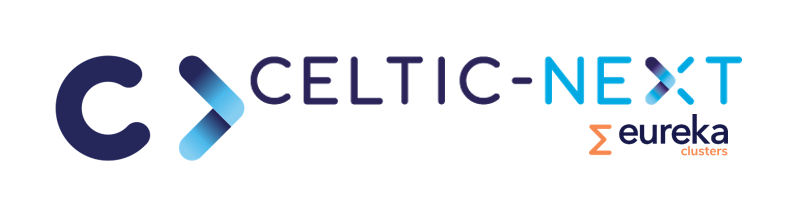 Space
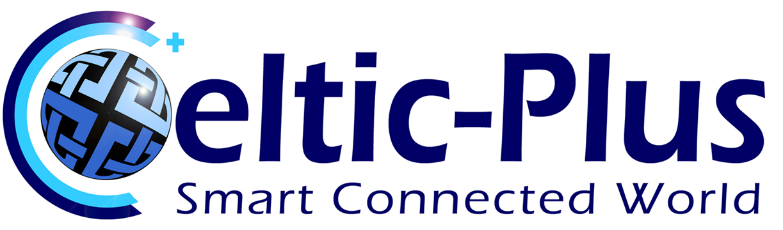 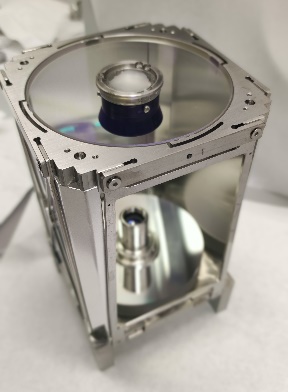 Experience 
We have experience in space to ground and other forms of space-based technologies 
CubeSat telescope (1.5U) 
Optical ground-station receiver characterisation 
Atmospheric turbulence modelling 

Ideas
Secure inter-satellite communications for CubeSat constellations
Space-to-ground communications
Testing units for optical ground receivers
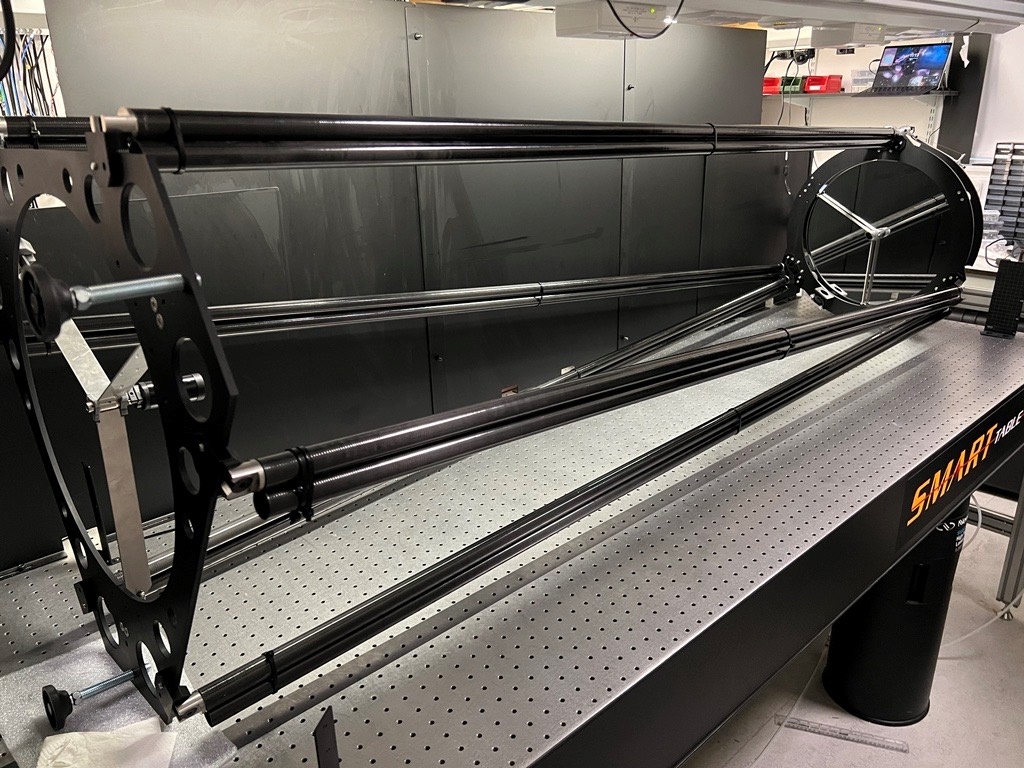 8
www.celticnext.eu          Physical layer technologies for optical communications- Daniel Maclure, Fraunhofer CAP, daniel.maclure@fraunhofer.co.uk
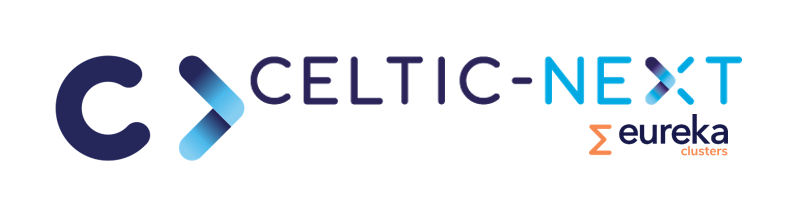 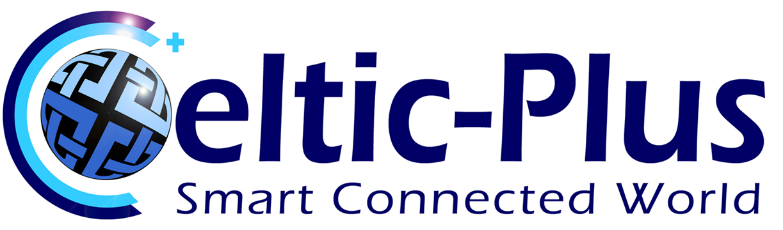 Potential Partners
Fraunhofer CAP works with companies across sectors, up and down supply chains, and also with universities and other Research and Technology Organisations (RTOs), use-case owners, and manufacturers and systems integrators of optical communication hardware
Our expertise lies in the physical layer
We are especially interested in partners with complimentary expertise.
e.g. working at data-link layer, network layer and higher.
9
www.celticnext.eu          Physical layer technologies for optical communications- Daniel Maclure, Fraunhofer CAP, daniel.maclure@fraunhofer.co.uk
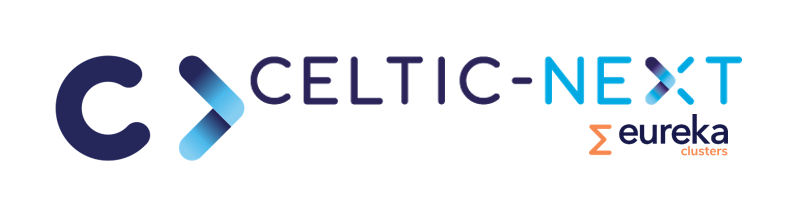 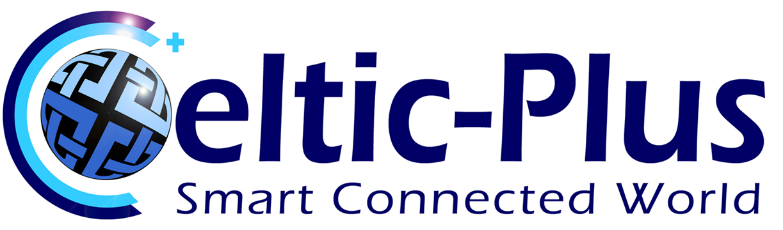 Contact Info
For more information please contact:

		Daniel Maclure 
		Fraunhofer CAP
		daniel.maclure@fraunhofer.co.uk
		0141 548 4667
		99 George St, Glasgow G1 1RD
		https://www.fraunhofer.co.uk/en/contact.html

Presentation is available via:
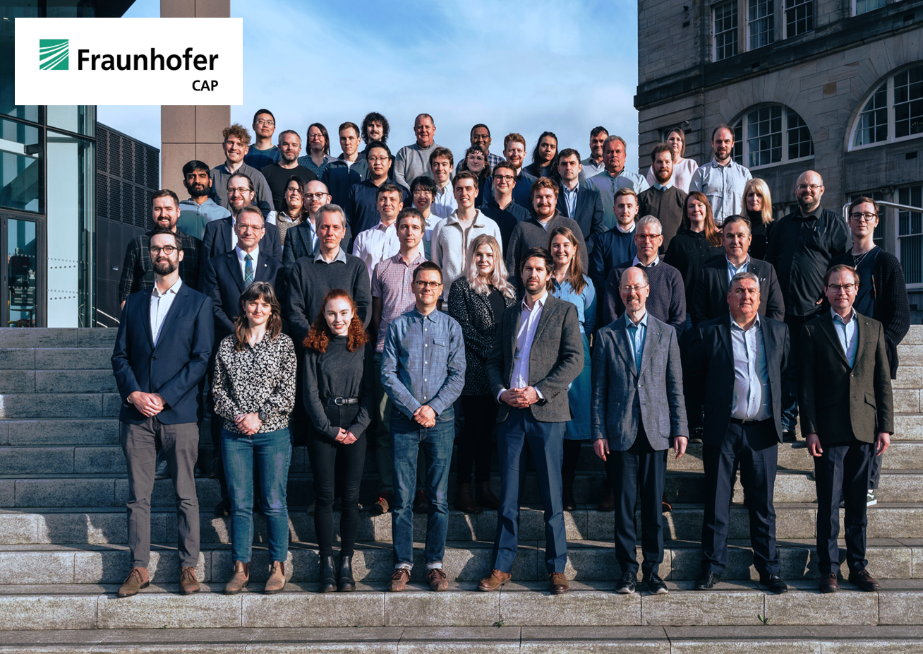 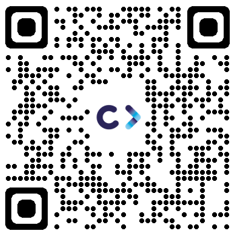 10